Marketing y las Perspectivas de los Mercados Internacionales
CONTEXTUALIZACIÓN
Sean bienvenidos a este espacio de conocimiento y afianzamiento del proceso de aprendizaje. Al estudiar el Marketing y las Perspectivas de los Mercados Internacionales, se busca con esta herramienta, que el estudiante pueda identificar un concepto más fundamentado de lo que es el marketing y la importancia que este tiene dentro de las perspectivas de los mercados internacionales. Se hará un repaso de conceptos como: marketing y sus orígenes; mercados globales, así como planeación en el marketing. 
El estudiante analizará los tipos de consumidores y de la forma general la información que arroja el mercado para trazar un plan de marketing.
2
COMPETENCIAS ESPECÍFICAS
Identifica los conceptos generales del marketing resaltando su aplicabilidad en la formulación del plan de marketing internacional.

Determina la importancia de los mercados globales y su demanda para establecer los aspectos relevantes en la formulación del plan de marketing internacional. 

Analiza las perspectivas de los mercados internacionales como punto de partida para la construcción de un plan de marketing internacional.
3
CONTENIDOS
4
Significados frecuentes del marketing
5
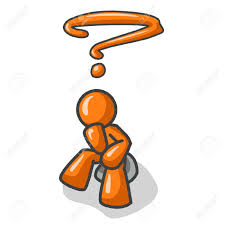 Entonces…
¿QUÉ ES EL MARKETING?
6
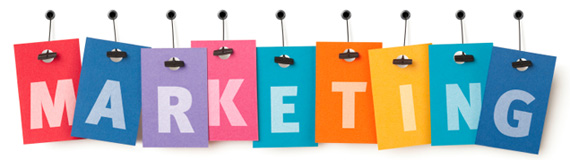 “Proceso mediante el cual las empresas crean valor para los clientes y establecen relaciones sólidas con ellos obteniendo a cambio el valor de los clientes.”
Kotler & Armstrong, 2007].
7
ASPECTOS DEL MARKETING
8
SISTEMA DE PENSAMIENTO
TÉCNICA
Trae consigo un conjunto de sentimientos, pensamientos, creencias, ideas, opiniones con respecto a la forma en cómo se van a enfocar las distintas actividades que busquen un efectivo intercambio entre la empresa y el entorno.
Implica una serie de herramientas que se utilizarán para diseñar e implementar el plan de marketing.
9
CIENCIA APLICADA
UNIVERSALIDAD
Se alimenta de distintas disciplinas científicas como la economía, psicología, antropología, estadística, entre otras. Así mismo estudia aspectos como: Segmentación, definición de los clientes, posicionamiento, las famosas cuatro P (producción, precio, plaza y promoción). Es una ciencia aplicada, porque lleva consigo, entre otras cosas, la toma de decisiones y sus estudios se plasman en un Plan de Marketing.
El marketing se utiliza a diario en personas y en empresas. El carácter de universalidad lo adquiere porque sirve para aplicarse en cualquier tipo de organización, independientemente de su ubicación, tamaño, fines lucrativos.
10
“Es un Sistema Total de Actividades Empresariales encaminadas a planificar, fijar precios, promover y distribuir productos y servicios que Satisfacen las Necesidades de los Consumidores actuales y potenciales”
Stanton, William. 2007.
11
EVOLUCIÓN DEL MARKETING
El comercio es el punto de partida para la aparición del marketing. El marketing tuvo lugar en el Siglo XX en los Estados Unidos de América, como resultado del constante comercio entre este país y los europeos. Se desarrolló una necesidad de intensificar la competencia y generar una ventaja competitiva.
12
13
Evolución del Marketing
ORIENTACIÓN A LA PRODUCCIÓN Y AL PRODUCTO
ORIENTACIÓN A LAS VENTAS Y A LA DISTRIBUCIÓN
Debido a los escasos intercambios comerciales, se tenía el pensamiento de que el producto se vendía por sí solo, así que la empresa se preocupaba era por la producción y no por la comercialización.
En aras de buscar costos más bajos, los esfuerzos se concentraron en la cadena productiva (orientación a la producción), y el consumidor sólo se preocupaba por obtener el producto de mejor calidad (orientación al producto).
Esfuerzos por vender (ofertar) más de lo que los consumidores demandaban. Es por ello que las empresas se preocupaban por contratar más vendedores para encontrar nuevos compradores (orientación a las ventas). Y como el consumidor se preocupaba entonces por obtener el producto de más fácil acceso, las empresas también dirigieron sus esfuerzos hacia los canales de distribución.
14
Evolución del Marketing
ORIENTACIÓN HACIA EL CLIENTE
ORIENTACIÓN AL MERCADO
Las empresas centran sus esfuerzos en recopilar información de las del cliente, de los competidores con el fin de direccionarlas en actividades que creen valor para el cliente. La preocupación ya no está solamente en satisfacer las necesidades del cliente sino también en favorecer las necesidades del entorno. Se da un enfoque social al marketing.
Cliente como actor principal en el intercambio comercial. Los esfuerzos de las empresas se orientan a la obtención de la satisfacción del cliente, tanto así que definían el buen estado de su empresa no tanto por los resultados en ventas y en producción, sino en el grado de satisfacción.
15
Campos de Aplicación del Marketing
16
Campos de Aplicación del Marketing
SOCIAL
INTERNACIONAL
“El concepto de marketing social sostiene que la estrategia de marketing debe entregar valor a los clientes de tal forma que se mantenga o mejore el bienestar tanto de los consumidores como de la sociedad.”

Kotler & Armstrong. 2007.
Se presenta cuando las actividades de las empresas no solo se realizan en el ámbito nacional sino también internacional. Usualmente lo desarrollan compañías multinacionales.
17
Campos de Aplicación del Marketing
INTERNO
PÚBLICO
O también llamado Marketing Organizacional, en donde las actividades están dirigidas hacia el equipo humano de la organización, el cual es considerado como cliente interno.
Aquellas actividades de marketing llevadas a cabo por empresas públicas o aquellas privadas que tienen interés público.
18
Campos de Aplicación del Marketing
POLÍTICO
VIRAL
Es aquel desarrollado por organizaciones políticas con el fin de lograr un apoyo a las ideas y posturas de sus partidos políticos y sus candidatos.
“Concepto difundido por Steve Jurvetson en 1996. Se caracteriza por operar en zonas en las que es difícil identificar a los consumidores, lo que hace más difícil y costoso llegar a un mercado meta determinado.”

Hernández Gárnica, Cleotilde. 2009
19
NECESIDADES, DESEOS Y DEMANDAS DE LOS CONSUMIDORES
20
MERCADOS GLOBALES
Perspectivas de los Mercados Internacionales
21
Perspectivas de los Mercados Internacionales
COMERCIO INTERNACIONAL
El comercio siempre ha existido, y el comercio internacional en especial ha sido parte del desarrollo de las civilizaciones. Toma fuerza por razones derivadas del “acceso a productos no disponibles de otra forma… y la ventaja comparativa”.
El comercio es utilizado para acelerar el crecimiento económico de los países, lo cual es el reflejo de las fuerzas de sus exportaciones e importaciones. La perspectiva de la economía y por consiguiente del mercado se observan en el estado de la balanza de pagos.
Stanton, William. 2007
22
ACUERDOS INTERNACIONALES
CORPORACIONES MULTINACIONALES
Los acuerdos internacionales permiten la entrada de empresas nacionales a un mercado extranjero. Es la representación del derrumbe de barreras comerciales que facilitan el comercio internacional.
Las empresas aprovechan estas oportunidades para hacer planes de negocios y con ellos aplicar el llamado marketing internacional.
Aquellas “en la que tanto las operaciones nacionales como las que se hacen para el exterior se integran y no se identifican por separado excepto, posiblemente, por razones jurídicas.”

Stanton, William. 2007.
23
Marketing Internacional
Surge cuando una organización tiene presencia en el mercado extranjero, es decir, sus actividades de producción y comercialización se desarrollan en dos o más países. No siempre las estrategias de marketing que se utilizan en el mercado nacional resultan exitosas en el mercado extranjero, por lo que es importante que la empresa sepa analizar el mercado extranjero y las prácticas administrativas que en ellas se realizan para así direccionarlas en un correcto plan de marketing.
24
PLAN DE MARKETING INTERNACIONAL
25
ACTIVIDADES
Las actividades de aprendizaje están enfocadas a que el usuario pueda alcanzar las competencias propuestas en el OVA. Algunas de las actividades que se pueden proponer son:
-     Ejercicios de relación
Analogías 
Comparaciones
Ejercicios de completar
Definir mínimo 3 actividades de aprendizaje
26
Completa el Enunciado…
Las ___________ son estados de carencia, las cuales pueden ser físicas básicas, sociales e individuales. (necesidades).
El Marketing “es un Sistema Total de Actividades Empresariales encaminadas a __________, _____________, ____________ y ___________ productos y servicios que Satisfacen las Necesidades de los Consumidores actuales y potenciales” (planificar, fijar precios, promover y distribuir).
Marketing Interno o también llamado Marketing ____________, en donde las actividades están dirigidas hacia el equipo humano de la organización, el cual es considerado como cliente interno. (Organizacional).
Se alimenta de distintas disciplinas científicas como la economía, psicología, antropología, estadística, entre otras. Es un aspecto del marketing como __________________. (Ciencia aplicada).
27
Relacionando Términos…
Era de la Orientación a la Producción y al Producto
Las empresas se preocupaban por contratar más vendedores para encontrar nuevos compradores. El consumidor se preocupaba entonces por obtener el producto de más fácil acceso.
Era de la Orientación a las Ventas  y a la Distribución
Cliente como actor principal en el intercambio comercial. Los esfuerzos de las empresas se orientan a la obtención de la satisfacción del cliente.
La preocupación ya no está solamente en satisfacer las necesidades del cliente sino también en favorecer las necesidades del entorno. Se da un enfoque social al marketing.
Era de la Orientación hacia el Cliente
Se tenía el pensamiento de que el producto se vendía por sí solo. En aras de buscar costos más bajos, los esfuerzos se concentraron en la cadena productiva y el consumidor sólo se preocupaba por obtener el producto de mejor calidad.
Era de la Orientación al Mercado
28
Juego de Palabras…
Selecciona las que consideres son las 7 principales palabras que se enmarcan en el mundo del marketing internacional.
Internacional
Entorno
Cultura
Economía
Demanda
Tecnología
Distribución
Planeación
Política
Precio
Cliente
Necesidad
Empresa
Publicidad
Producción
Oferta
29
EVALUACIÓN
La evaluación es una herramienta que permite verificar el aprendizaje logrado por parte de los estudiantes. 

En el OVA cumple una función formativa, ya que el estudiante comprueba lo aprendido en los contenidos y en caso de responder incorrectamente, se emiten mensajes que sugieren revisar los conceptos que se necesitan afianzar. Cuando la respuesta es correcta, los mensajes corroboran las ideas sobre las cuales se sustentan la respuesta acertadas.
30
Campos de Aplicación del Marketing y los Mercados Globales
Relaciona los siguientes campos de aplicación del marketing con los mercados globales. Nota: Existen dos campos de aplicación que se pueden relacionar con un solo aspecto de los Mercados Globales.
Internacional
Social
Público
Político
Interno
- - - - - - - - - - - - - - - - - - - - - - - - - - -
Comercio Internacional
Corporaciones Multinacionales
Acuerdos Internacionales
Marketing Internacional
31
Aclaración de Respuestas Correctas
Campo Social y Público + Mercados Globales: Comercio Internacional
Campo: Internacional +  Mercados Globales: Marketing Internacional
En palabras de William Stanton (2007), “el comercio internacional ha sido parte del desarrollo de las civilizaciones”, por lo que relacionarlo con el campo de aplicación Social y Público no aleja esta realidad de que el marketing desarrollado por empresas públicas y privadas, siempre está en búsqueda de el bienestar del consumidor específico y de la sociedad en general.
El marketing tiene un alcance internacional al momento en que la empresa desarrolla actividades tendientes a lograr sus objetivos en los mercados exteriores. Cuando una empresa decide emprender acciones de internacionalización, lo hace porque ha visto oportunidades en el mercado exterior. Todo esto debe ir acompañado de un correcto Plan de Marketing Internacional que permita encaminar estos esfuerzos en unos logros alcanzables.
32
Campo: Interno + Mercados Globales: Corporaciones Multinacionales
Campo: Político + Mercados Globales: Acuerdos Internacionales
Se relaciona el campo de aplicación Interno con los Mercados Globales en donde se desenvuelven las Corporaciones Multinacionales al momento en que las empresas emprenden acciones dirigidas a integrar las operaciones nacionales e internacionales que relacionen el equipo humano de la organización, el cual es considerado como un cliente interno.
La legislación y la política que rige a cada país permitirá o no la apertura del mercado nacional al mundo, por lo que los acuerdos internacionales son reflejo de esfuerzos no solo empresariales sino también políticos que buscan el derrumbe de las barreras comerciales que faciliten así el comercio internacional.
33
INFORMACIÓN ADICIONAL
Autor que produce el OVA: Esp. Carolina Ozuna Contreras
Producción y Realización Equipo Virtualidad
Asesoría Pedagógica: Katerín Hernández Causil
Revisión Comunicativa: Diana Londoño Vega
Realización Audiovisual: Manuel López Hernández 
Programación: Oscar Bertel
Corporación Universitaria del Caribe CECAR
2016
34